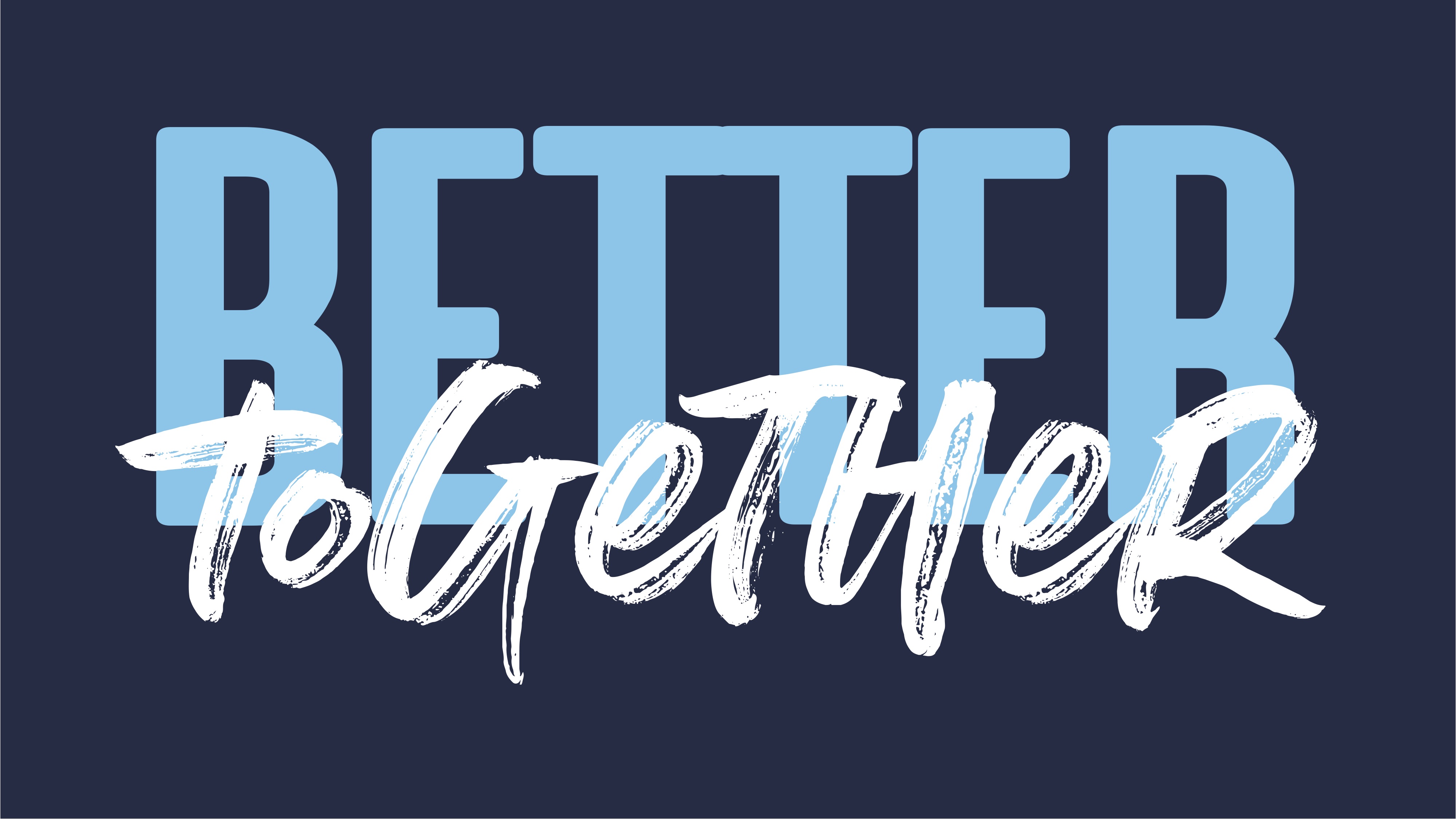 First Purpose Of Any Family

Know Jesus
To be forgiven & reunited
with God who created you
[Speaker Notes: Any family
Especially God’s family

We are family

Praise reports – know jesus
That’s been happening every week this September
Usually in every service
Thank you for being a family that is inviting others –for hosting other
(A matter of fact – felt led to offer water baptism again)

#2 Finding Freedom
Moms – finding freedom in their life stage
Young adult –free from heroin

Today –we are going to talk about discovering purpose
But here is where I need to eat some humble pie

Last Sunday, . . . 


So I am sorry and I hope you’ll forgive me
If you do repeat after me

“Pastor Shawn” “we forgive you” “you’re a knucklehead” and we love you

Well now we are working on discovering and living in our purpose for Sunday mornings

We also need to look at how we help each other discover our God-given purpose

When Jesus was on his way to Jerusalem for the final time to give his life away. Luke]
Second Purpose Of Any Family

Find Freedom
To be delivered from slavery and addictions through God’s people
[Speaker Notes: Any family
Especially God’s family

We are family

Praise reports – know jesus
That’s been happening every week this September
Usually in every service
Thank you for being a family that is inviting others –for hosting other
(A matter of fact – felt led to offer water baptism again)

#2 Finding Freedom
Moms – finding freedom in their life stage
Young adult –free from heroin

Today –we are going to talk about discovering purpose
But here is where I need to eat some humble pie

Last Sunday, . . . 


So I am sorry and I hope you’ll forgive me
If you do repeat after me

“Pastor Shawn” “we forgive you” “you’re a knucklehead” and we love you

Well now we are working on discovering and living in our purpose for Sunday mornings

We also need to look at how we help each other discover our God-given purpose

When Jesus was on his way to Jerusalem for the final time to give his life away. Luke]
Third Purpose Of Any Family

Discover Purpose
Restored to your God-given purpose by following Jesus with others
[Speaker Notes: A lot of us have given up on our purpose

Praise reports – know jesus
That’s been happening every week this September
Usually in every service
Thank you for being a family that is inviting others –for hosting other
(A matter of fact – felt led to offer water baptism again)

#2 Finding Freedom
Moms – finding freedom in their life stage
Young adult –free from heroin

Today –we are going to talk about discovering purpose
But here is where I need to eat some humble pie

Last Sunday, . . . 


So I am sorry and I hope you’ll forgive me
If you do repeat after me

“Pastor Shawn” “we forgive you” “you’re a knucklehead” and we love you

Well now we are working on discovering and living in our purpose for Sunday mornings

We also need to look at how we help each other discover our God-given purpose

When Jesus was on his way to Jerusalem for the final time to give his life away. Luke]
When you live in your
God-given purpose, its powerful, good things multiply in your life!

When you don’t, its painful.
More effort doesn’t mean progress.
For we are God’s workmanship, created in Christ Jesus to do good works, which God prepared in advance for us to do

(Eph. 2:10)
GOD’S WORD TO US TODAY

Many of our troubles would
 go away, or lose their power,
if we were growing in our
God-given purpose
“I praise you because I am fearfully and wonderfully made . . . your eyes saw my unformed body. All the days ordained for me were written in your book before one of them came to be.

(Psalm 139:14–16)
God created your purpose before He created you.

God shaped you 
like no one else for
a unique eternal purpose
S piritual gifts
H eart (passion)
A bilities
P ersonality
E xperiences
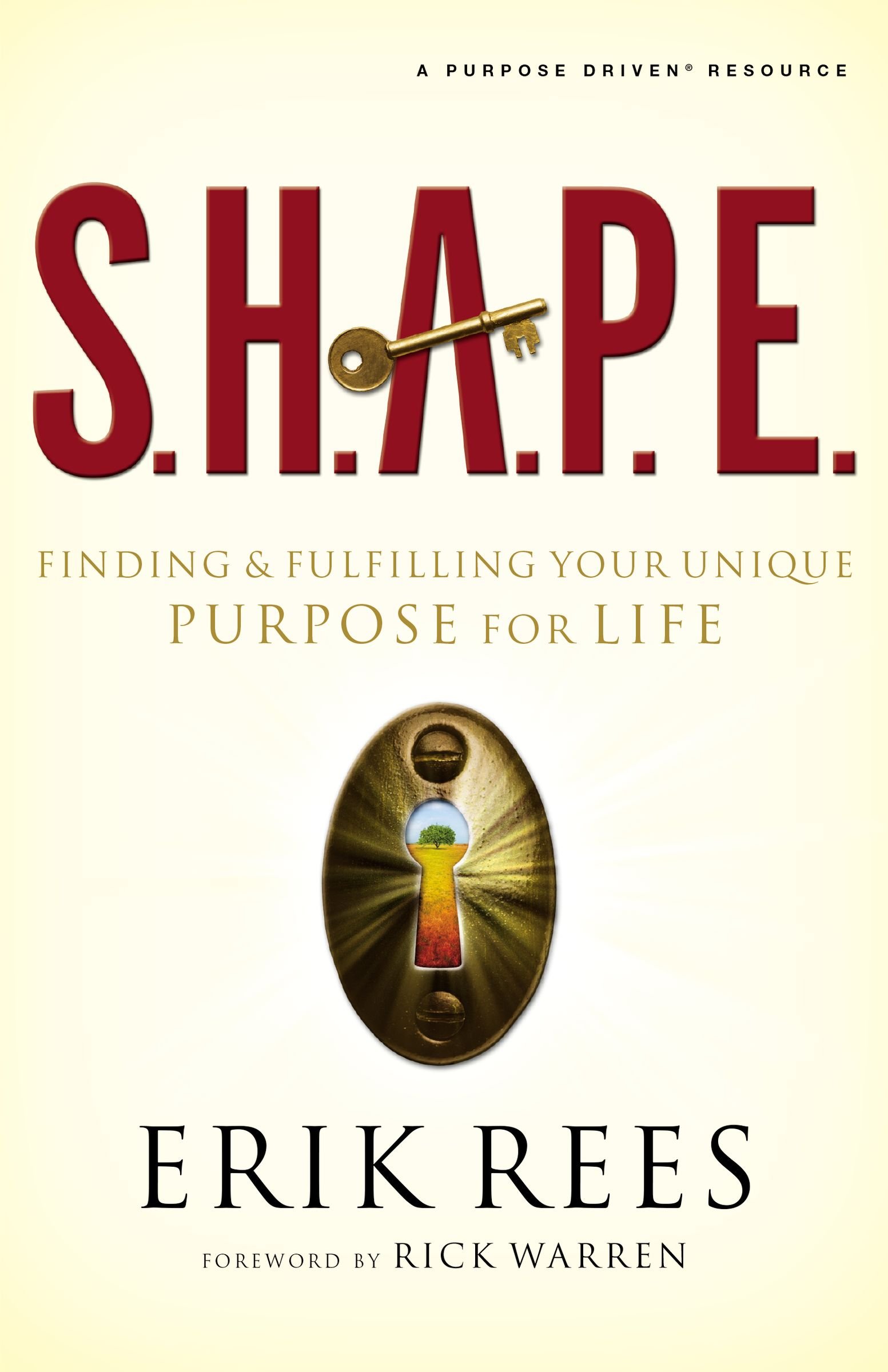 And we know that in all things God works for the good of those who love him, who have been called according to his purpose.

(Romans 8:28)
If we don’t discover our purpose, we will never finish healing because we are addressing symptoms
not the source
[Speaker Notes: Hamstring
 
Relationship. That job. That addiction. 
We work on the place of pain
But never address the source of pain
So we get the place of pain in order only to find another place pop up]
“Referred Pain”

The place of your pain is not the actual source of
your problem
[Speaker Notes: Hamstring
 
Relationship. That job. That addiction. 
We work on the place of pain
But never address the source of pain
So we get the place of pain in order only to find another place pop up]
When we don’t know, or live in, our God-given purpose
we have

1. Relationship Pain
[Speaker Notes: Purpose of dating is not the purpose of marriage
When we confuse the two – pain is the result

But more than that – as try to love any family we have to remember this

Love language
Insecurity – purpose - comparison]
You were shaped for a purpose like no one else

You can’t press or assume
your shape on anyone else
[Speaker Notes: God said – “I will deliver you”

You can’t perform surgery on yourself

Self can’t help you with self pity or self centeredness

You’ve got to follow someone else to find freedom

You are the last person you should]
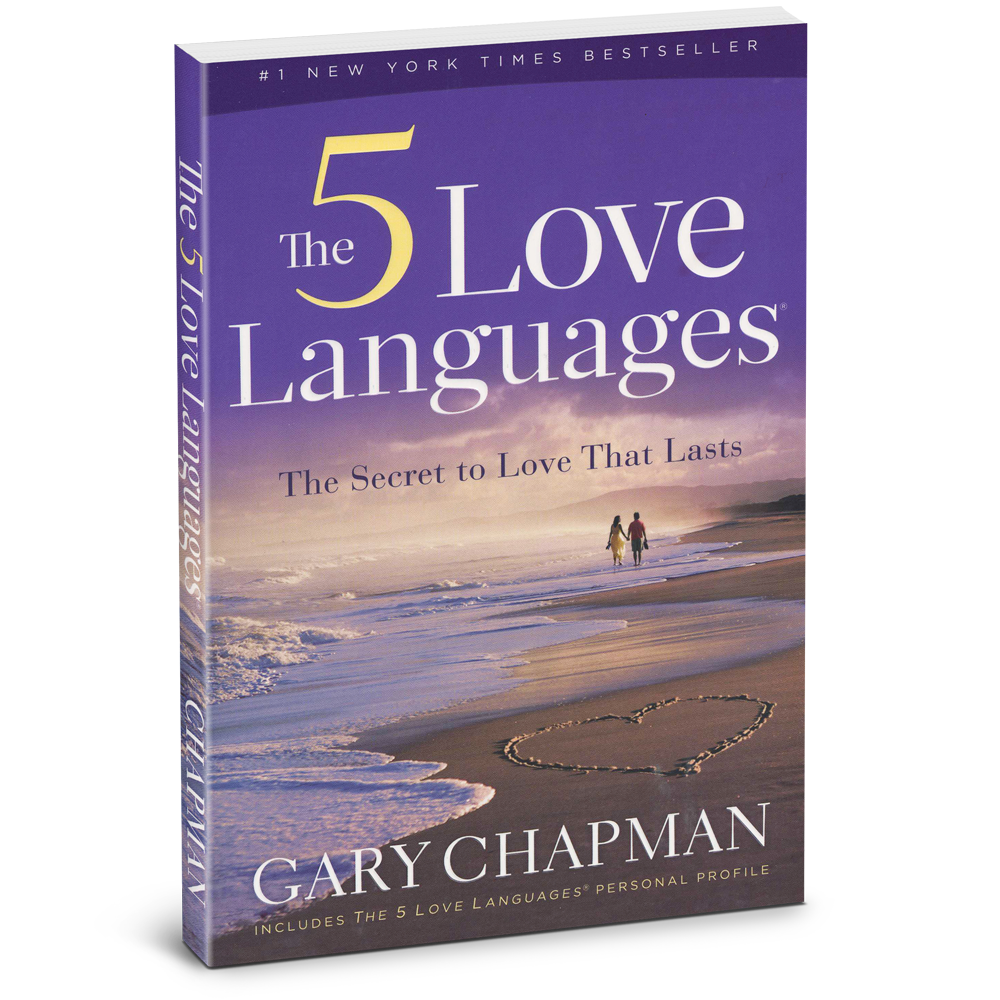 Acts of Service 	
Affirming Words
Quality Time
Physical Touch
Gifts
[Speaker Notes: God said – “I will deliver you”

You can’t perform surgery on yourself

Self can’t help you with self pity or self centeredness

You’ve got to follow someone else to find freedom

You are the last person you should]
When we don’t know, or live in, our God-given purpose
we have

2. Financial Pain
[Speaker Notes: Love language
Insecurity – purpose - comparison]
“No servant can serve two masters. . . You cannot serve both God and Money.”

Luke 16:13
[Speaker Notes: Budget – god’s purpose]
Money is supposed to be a servant of God’s purposes
in your life, not a master
over your life!
[Speaker Notes: Budget – god’s purpose]
When we don’t know, or live in, our God-given purpose
we have

3. Church Pain
[Speaker Notes: Love language
Insecurity – purpose - comparison]
“God has combined the members of the body  . . .  so that there should be no division in the body, but that its parts should have equal concern for each other”

1 Cor. 12:24–25
When we don’t know, or live in, our God-given purpose
we have

4. The Pain of Hopelessness
[Speaker Notes: Love language
Insecurity – purpose - comparison]
We are hard pressed on every side, but not crushed; perplexed, but not in despair; persecuted, but not abandoned; struck down, but not destroyed.

(2 Corinthians 4:8–9)
How do we 
discover that
God-given purpose
[Speaker Notes: It’s a journey
Jesus talked about it]
“Then Jesus said to them all:
‘If anyone would [1] come after Me, [2] he must deny himself and
[3] take up his cross daily and
[4] follow me.’”

(Luke 9:23)
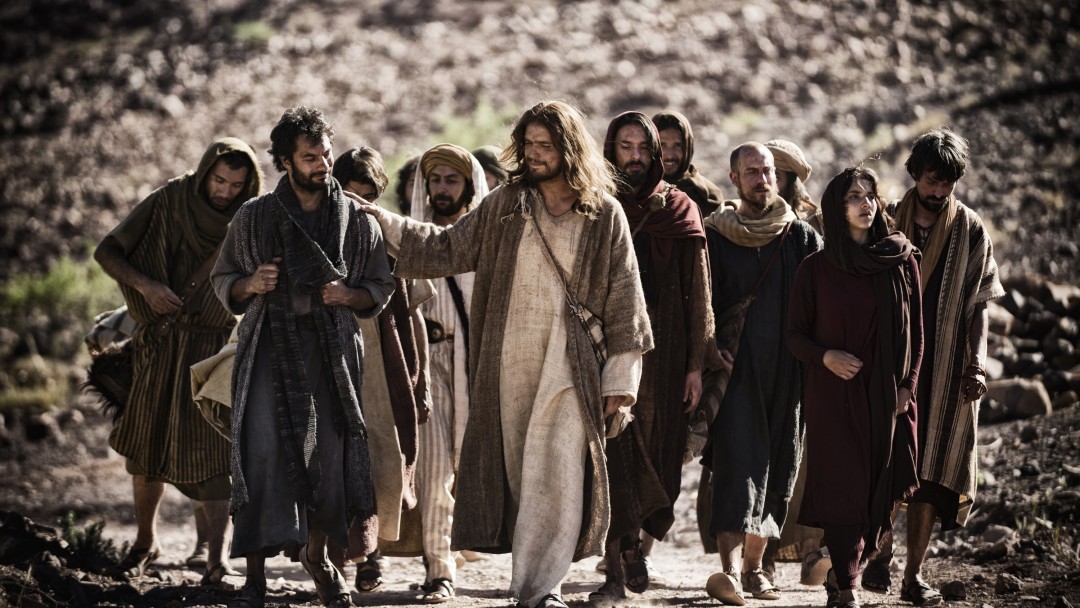 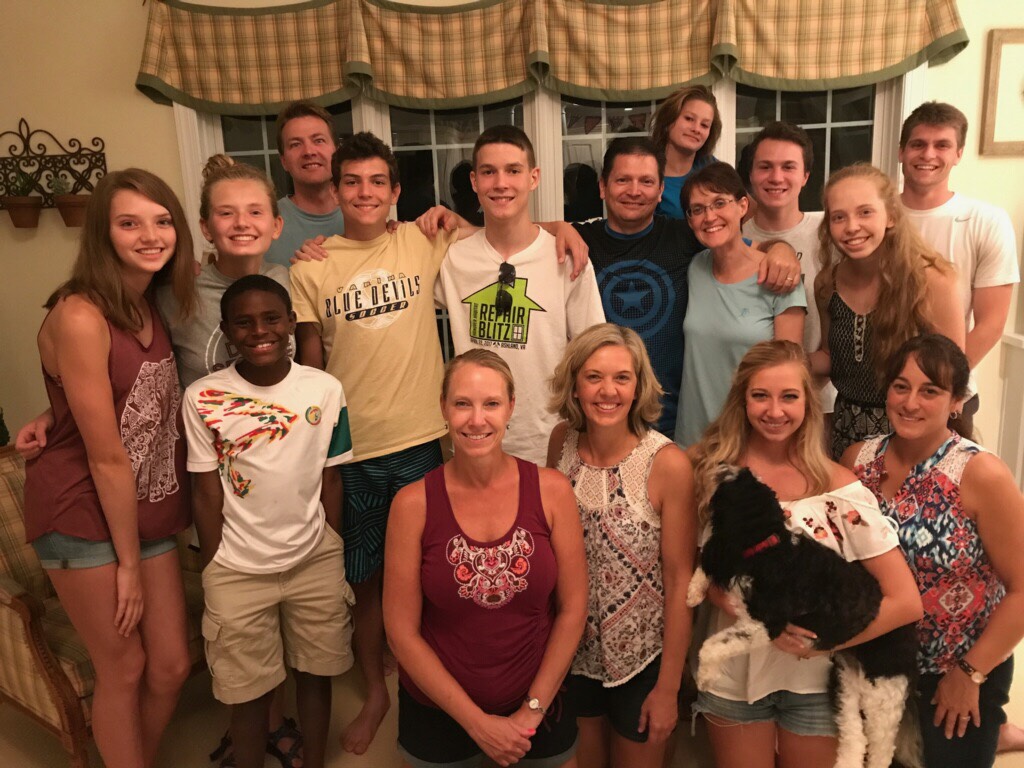 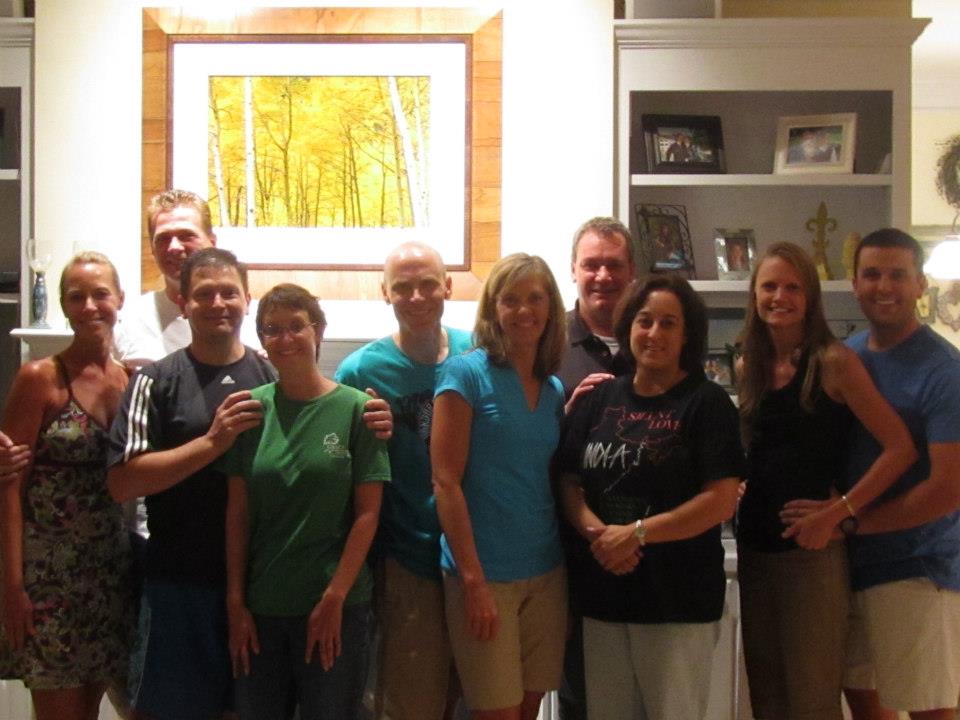 You get to your purpose
By following Jesus
One step at a time
One relationship at a time
In God’s family . . .

It’s okay not to be okay
In God’s family . . .

It’s okay not to be okay
But its not okay to be alone
God designed
life to get
BETTER TOGETHER
[Speaker Notes: Someone needs our light]
“follow Me” 

It’s all about taking a next step

You step. He multiplies.
[Speaker Notes: You are the last person you should trust when you are not feeling well

Actually pick up what’s painful and let someone else crucify it in you]
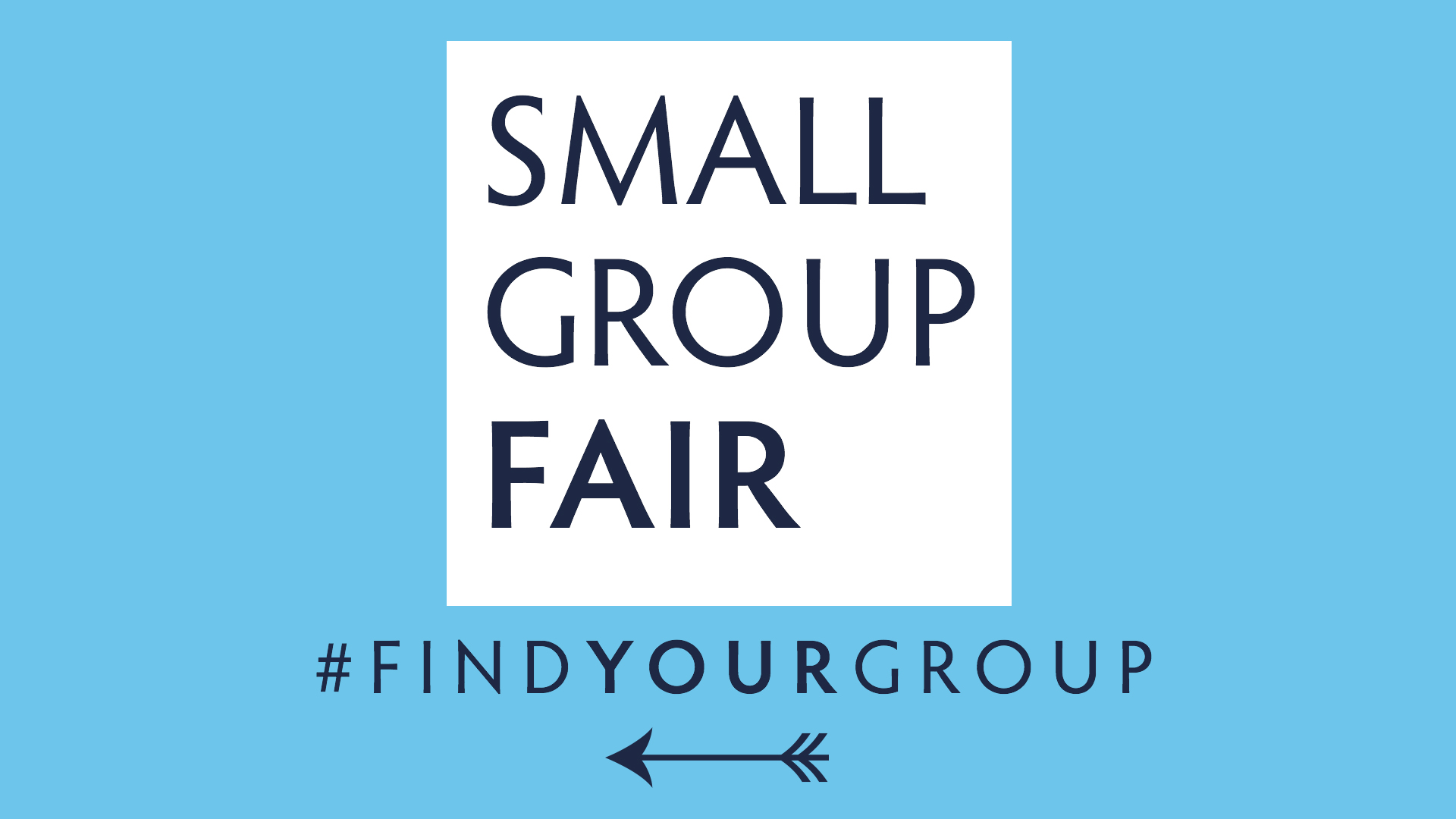